Temple Robotics
President: Jared Levin
Vice President: Malin Kussi
Overview & Who Should Join
Why Electrical Engr. and Robotics Matter
The Robot	
Competition	
Who Should Join? EE’s and ECE’s, Students looking for hands-on electrical skills in wiring design and assembly, soldering skills, students interested in programming electrical components
DON’T HAVE TO BE EE OR ECE TO JOIN, WELCOME ALL MAJORS!
Electrical & Programming in Robotics
Learn to Research and Wire Components and obtain soldering skills
Real Schematic and Wiring Design in SolidWorks Usage
Real Programming within Java and ROS
Linux Usage
Applied Electrical and programming work in a Professional Field
The Robot
Previous Robot Named J.A.R.E.D for mining 
Creating a New Robot this Year for Construction
Competition & Sponsors
Astrobotics at University of Alabama
NASA Lunabotics at Kennedy Space Cente

Sponsors from NAVSEA and Lockheed Martin and Amtrak
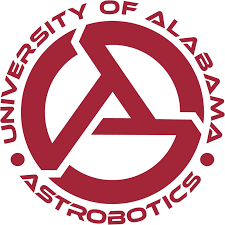 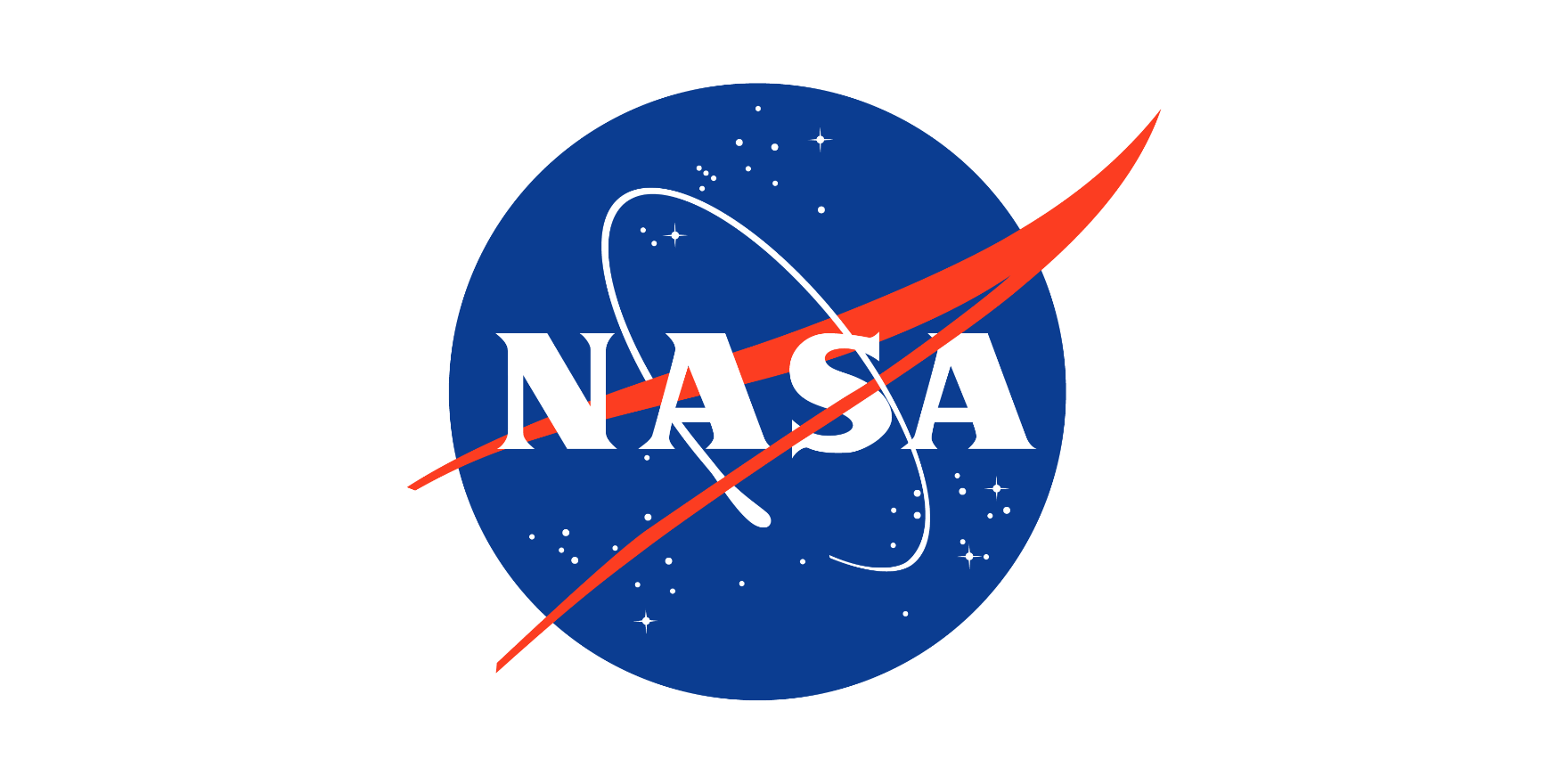 Upcoming Meetings
Next Mechanical Meeting: Thursday 1/25 @ 5pm
Next Programming Meeting: Friday 1/26 @ 5:30pm
Next Electrical Meeting: Monday 1/29 @ 5pm
Next GBM: Monday 1/29 @ 5:30pm
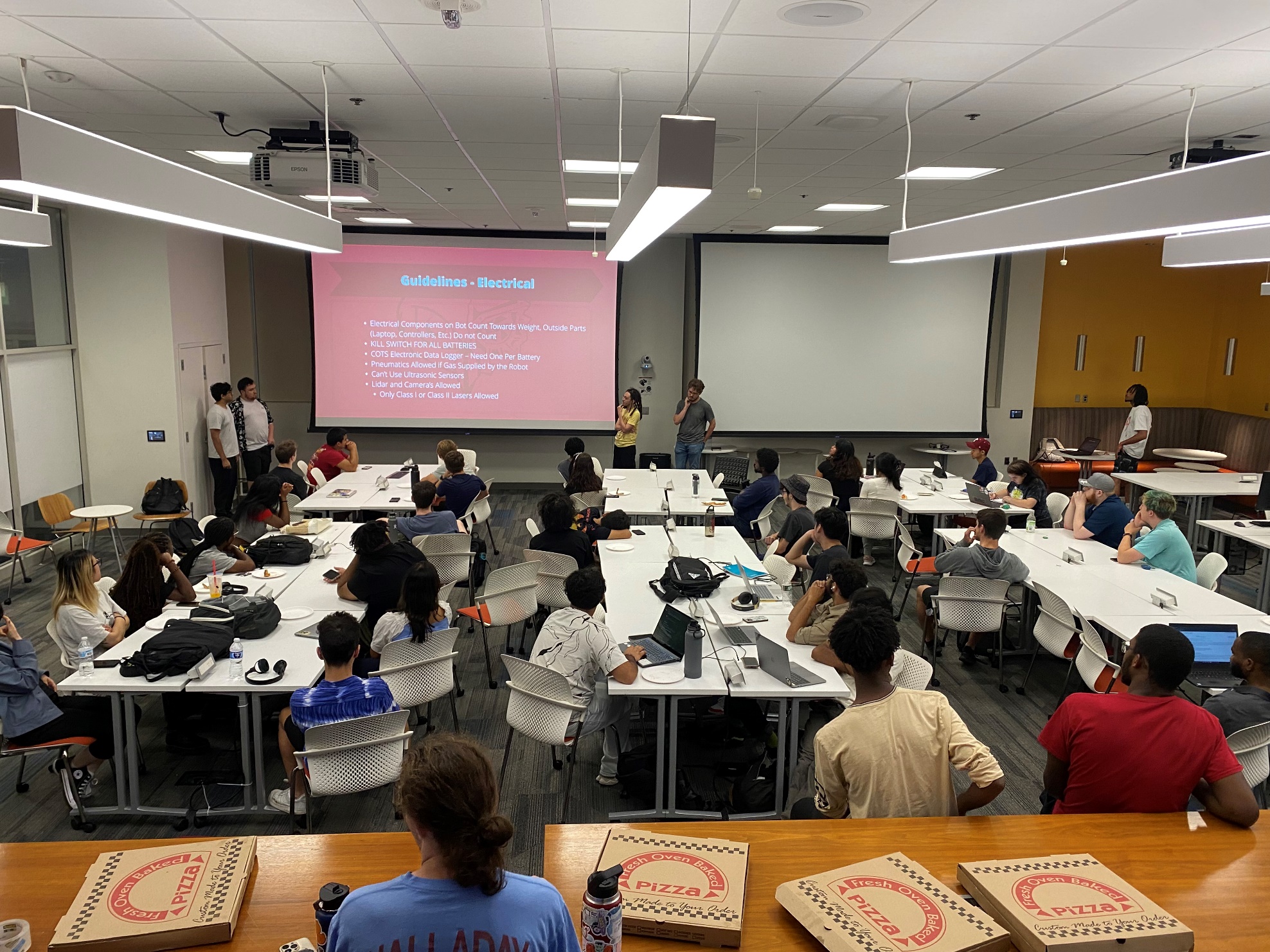 Join Us
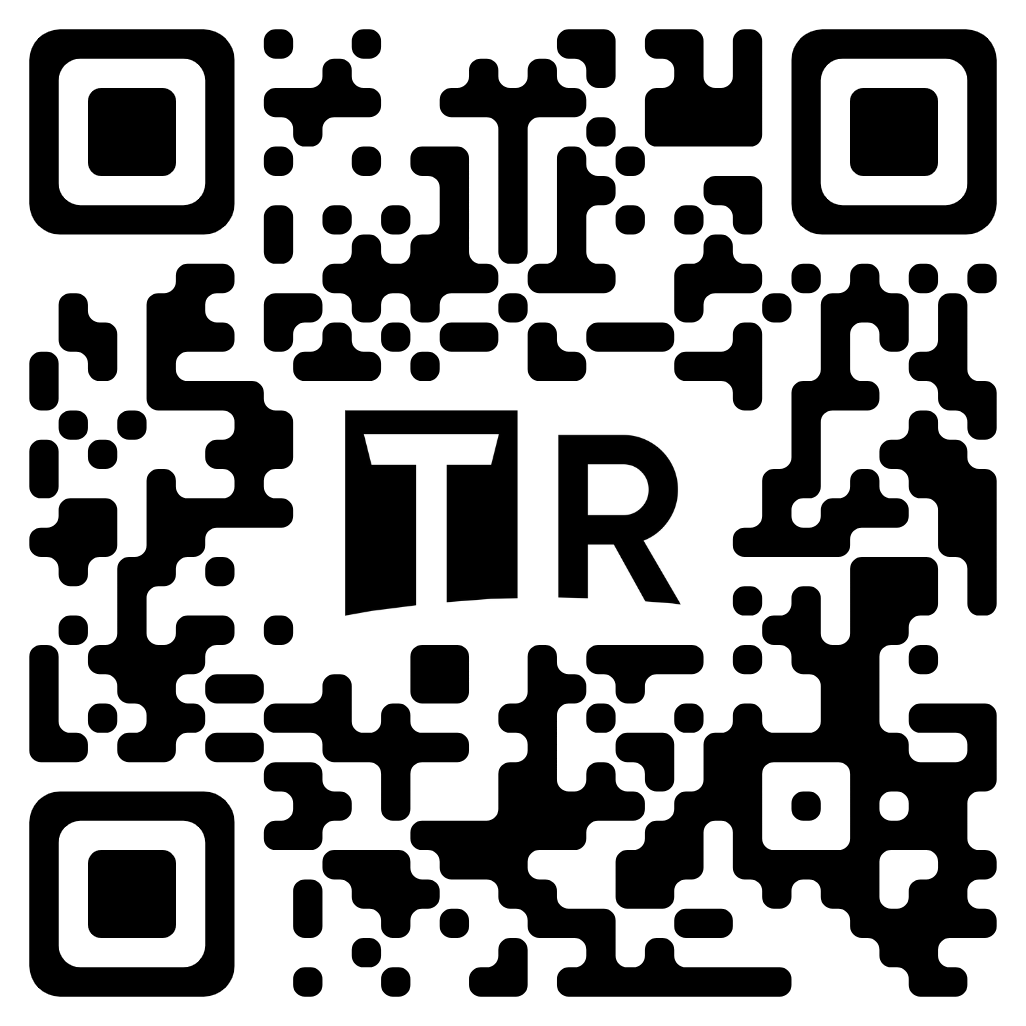